U.S. Department of LaborOffice of Labor-Management Standards(OLMS)
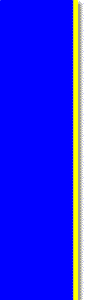 U.S. Department of Labor Office of Labor-Management Standards
The Secretary of Labor has authority over all 	agencies within the Department of Labor.

 The Office of Labor-Management Standards 	(OLMS) is an agency of the U. S. Department of 	Labor.
 OLMS is under the direction of a Director.
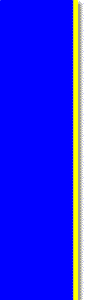 OLMS Field Structure
OLMS has 4 regional offices and 20 district 	offices throughout the U.S.
 	Northeastern Regional Office
	Boston, Buffalo, New York, Philadelphia, and Pittsburgh
 	Southern Regional Office
	Atlanta, Dallas, Nashville, New Orleans, and Washington
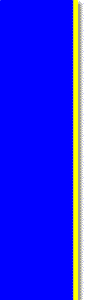 OLMS Field Structure
Central Regional Office
	Chicago, Cincinnati, Cleveland, Detroit and Milwaukee 
  Western Regional Office
	Denver, Los Angeles, San Francisco, Seattle and St. Louis 
In addition, OLMS has resident offices in:
Birmingham, Grand Rapids, Honolulu, Houston, Kansas City, Las Vegas, Miami, Minneapolis, New Haven, Newark, Phoenix, Puerto Rico and Tampa
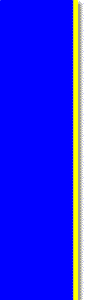 Contacting OLMS Online
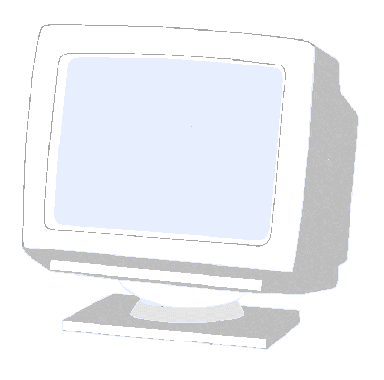 http://www.olms.dol.gov
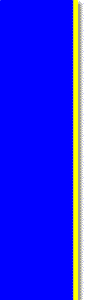 Office of Labor-Management Standards
OLMS is responsible for –

 	Administering most provisions of the 	Labor-	Management Reporting and Disclosure Act 	of 1959 (LMRDA), and

 	Administering provisions of the Civil 	Service Reform Act, the Government 	Accountability Act and the Foreign 	Service Act relating to standards of 	conduct for federal employee unions.
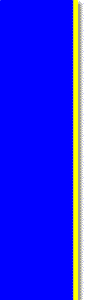 OLMS  Activities
OLMS Performs Four Types of Activities:
Public Disclosure of Reports

Compliance Audits

Investigations (Civil and Criminal)

Education and Compliance Assistance
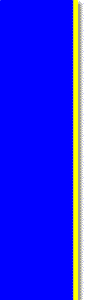 OLMS  Activities - Public Disclosure
Unions must file financial reports with 	OLMS annually.

 	Employers, labor relations consultants, 	union officers and 	employees, and surety 	companies are also required to file reports 	under	certain circumstances.
 
	Most reports are available on-line and      	can be accessed through our website:
www.unionreports.dol.gov
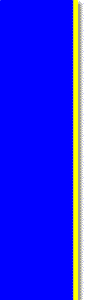 OLMS  Activities - Compliance Audits
OLMS conducts audits to determine if 	unions are complying with the law. 
 	The Compliance Audit Program (CAP) is 	a streamlined audit designed to account for       	union funds and to verify LMRDA 	compliance.
	I-CAP is a companion program to audit 	national and international unions.
 	CAP and I-CAP allow OLMS to provide 	compliance assistance to union officials to 	help them correct problems detected during 	the audit and to prevent future violations.
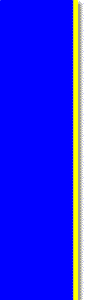 OLMS  Activities - Investigations
OLMS investigates possible civil and criminal violations of the following:
Right to Copies of Collective Bargaining Agreement
Reporting Requirements
Trusteeships
Elections of Officers
Embezzlement of Union Funds
Bonding
Making of Loans, Payment of Fines
Prohibition Against Certain Persons Holding Office
Deprivation of Rights Under Act by Violence
Extortionate Picketing
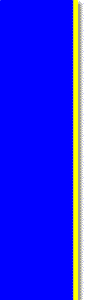 OLMS  Activities - Education and Compliance Assistance
OLMS has an active program to promote                            voluntary compliance with the LMRDA by informing union officers, and others affected by the law, of their responsibilities and by encouraging members to exercise their rights under the LMRDA.
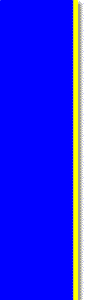 OLMS  Activities - Education and Compliance Assistance
OLMS conducts many educational 	activities, ranging from one-on-one 	meetings with union officers to statewide 	seminars for hundreds of union officials. 

 	Assistance is also provided to meet the 	special needs of union members,	 	employers, consultants, and the general 	public.
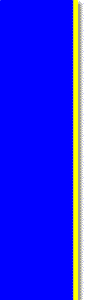 OLMS  Activities - Education and Compliance Assistance
OLMS publishes and distributes explanatory                                            pamphlets which emphasize voluntary compliance with the LMRDA.
Available from district offices or from our          website at  http://www.olms.dol.gov

 OLMS conducts seminars and workshops
-- about the law in general and 
-- about specific areas such as election 	procedures or completing required reports

Contact district offices to schedule compliance assistance.
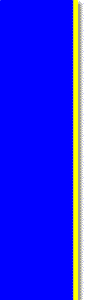 OLMS  Activities - Education and Compliance Assistance
OLMS works with international union officials to 	correct or prevent LMRDA violations by affiliates

 OLMS participates in union conventions by 	providing 	displays and publications, giving 	speeches, participating in panel discussions, 	and conducting 	workshops for those attending
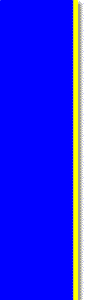 The Labor-Management Reporting and Disclosure Act
The LMRDA was enacted by Congress 	primarily to ensure basic standards of 	democracy and fiscal responsibility in labor 	organizations representing employees in 	private industry.

  OLMS enforcement of the LMRDA is 	important because it fosters union       	democracy, financial integrity and 	transparency.
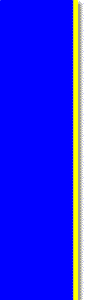 What does the LMRDA do?
The LMRDA grants certain rights to union 	members and protects their interests by 	promoting democratic procedures within 	labor organizations. 

  The LMRDA is based on these principles:
  a strong, honest and responsible trade 	       		union movement
  control of internal affairs and finances by fully 		informed rank-and-file union members
	  fiduciary obligations of union officers
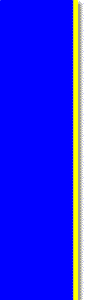 Who is covered by the LMRDA?
Unions representing employees of private               	sector employers

  Unions representing U.S. Postal Service 	employees are covered by the LMRDA as the 	result of the Postal Reorganization Act. 

  Unions representing Federal employees are 	covered by the implementing regulations of 	the standards of conduct provisions of the 	Civil Service Reform Act of 1978.
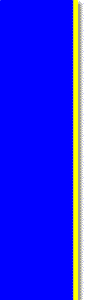 Who is covered by the LMRDA?
Local unions representing only state, county,    and municipal employees are not covered by the LMRDA.
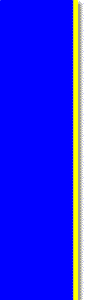 LMRDA Titles I - VI
Title I contains a bill of rights for union members.

 Title II contains reporting requirements for labor  	organizations, union officers and employees, employers, 	labor-relations consultants, and surety companies.

 Title III governs trusteeships imposed by parent bodies over 	subordinate units.

 Title IV provides the minimum requirements for conducting 	fair and democratic regular elections of union officers.

 Title V contains safeguards for protecting labor organization 	funds and assets.
 Title VI contains miscellaneous provisions – Extortionate      	Picketing & Deprivation of Rights by Violence.
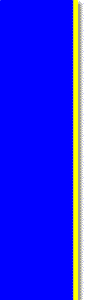 Title I – Bill of Rights
Union members have equal rights to -
 	Nominate candidates for union office
 	Vote in union elections 
 	Participate in union meetings
 	Meet with other members and express 		any opinions
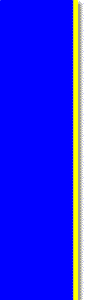 Title I – Bill of Rights (cont’d)
Unions may impose assessments and raise 	dues only by democratic procedures. 
 	Unions must afford members a full and fair         	hearing of charges against them. 
  Unions must inform their members about 	provisions of the LMRDA. 
  Union members and nonunion employees 	covered by a collective bargaining agreement 	have the right to receive or to inspect that 	agreement.
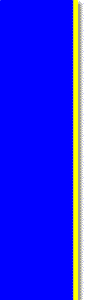 Title II: Reporting Requirements
The LMRDA requires unions to file 	information reports, copies of their 	constitutions and bylaws, and annual 	financial reports with OLMS.

  The Information Report, Form LM-1, must be 	filed within 90 days after becoming 	subject to the Act.
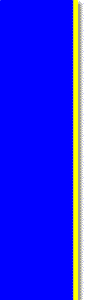 Title II: Annual Financial Reports Forms LM-2, 3, 4
Form LM-2:  must be filed by unions with 	annual receipts of $250,000 or more
  Form LM-3:  unions with annual receipts of 	$10,000 or more but less than $250,000 
  Form LM-4:  annual receipts under $10,000 

Forms LM-2, 3 and 4 must be filed within 90 days after the end of the union’s fiscal year.
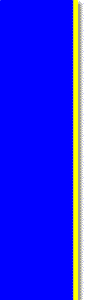 Title II: Form LM-30 Reports
Union officers and employees must report 	any loans and benefits received from, or 	certain financial interests in, employers 	whose employees their union represents 	and employers (businesses) that deal with 	their union.

 The Union Officer and Employee Report, 	Form LM-30, must be filed within 90 days 	after the close of the fiscal year of the 	person filing the report.
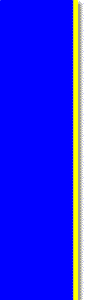 Title II: Form LM-10 Reports
Employers who make certain payments to 	union officers and employees must file a 	Form LM-10.

Employers who hire labor-relations 	consultants to engage in certain activities to 	persuade employees about their rights to 	organize and bargain collectively or to 	supply information to the employer in 	connection with a labor dispute must file a 	Form LM-10.
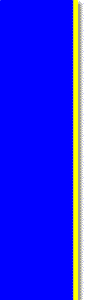 Title II: Form LM-10 Reports
Employer Report, Form LM-10 must be filed      within 90 days after the close of the employer’s fiscal year.

Must be signed by the president and        treasurer or corresponding principal officers
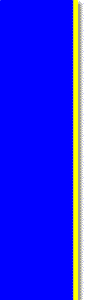 Title II – Form LM-20 Reports
Agreement and Activities Report, Form LM-	20 must be filed by any person who 	pursuant to an agreement with an 	employer:
  undertakes any activities to persuade 	employees as to the manner of 	exercising their right to organize and 	bargain collectively through 	representatives of their own choosing; 	or
  supplies certain types of information to 	an employer in connection with a labor 	dispute involving the employer.
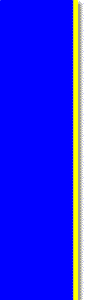 Title II – Form LM-20 Reports (cont’d)
Agreement and Activities Report, Form LM-20
	The report must be filed within 30 days after 	entering into such agreement or arrangement.
 	The persons responsible for signing the 	report are the president and treasurer or 	corresponding principal officers, or if self-	employed, the individual performing the 	activities.
 	Each individual required to sign the report is 	personally responsible for the filing and for any 	statement contained therein which he or she 	knows to be false.
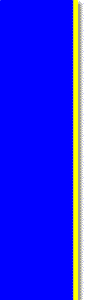 Title II – Form LM-21 Reports
Receipts and Disbursements Report, Form LM-	21
 This report is required to be filed by any person 	who files an Agreement and Activities Report, 	Form LM-20, if any payments were made or received 	during the fiscal year as a result of such agreement or 	arrangement requiring a Form LM-20. 
  The Form LM-21 must be filed within 90 days after the 	end of the person’s fiscal year.
 	The Form LM-21 must be signed by the president  and 	treasurer or corresponding principal officers of the 	firm, or if self-employed, by the individual performing 	the activities.
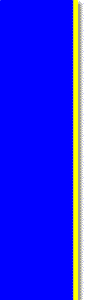 Public Disclosure of Reports
The reports and documents filed with OLMS 	
	are public information.   Union annual financial 	reports, employer and 	consultant reports, and 	union officer and 	employee reports filed since 	2000 are available for review	and/or printing from 	the OLMS website at:

http://unionreports.dol.gov
Public Disclosure of Reports
All reports filed with OLMS are available for examination or purchase from the OLMS Public Disclosure Room:
		Room N-1519	
		200 Constitution Ave., NW
		Washington, DC 20210
	202-693-0125 (voice)  202-693-1344 (fax)
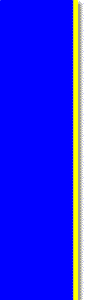 Title II – Reporting Requirements
Filers must keep records necessary to 	verify the accuracy of the information 	contained on the reports for a period of five 	years from the date the report is filed.

 	Unions must make information contained in 	its LM reports available to members and, if a 	member can show just cause, permit him or 	her to examine supporting records.
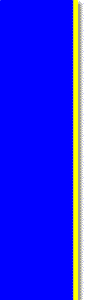 Title III – Trusteeships
A trusteeship
  is “any receivership, trusteeship, or other 	method of supervision or control whereby a 	labor organization suspends the autonomy 	otherwise available to a subordinate body 	under its constitution and bylaws.” 
  may only be imposed for the purposes 	specified in the LMRDA, and
  must be established and administered in 	accordance with the constitution and bylaws 	of the labor organization that imposed it.
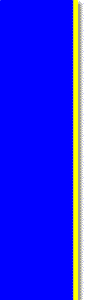 Trusteeships - Allowable purposes
Trusteeships may be established for the 	following purposes:

 	correcting corruption or financial 		malpractice
 	assuring the performance of collective 	bargaining agreements
 	restoring democratic procedures
 	otherwise carrying out the legitimate objects 	of the union
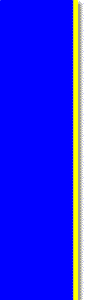 Trusteeship Reporting Requirements
A parent body which places a subordinate 	labor organization in trusteeship must file 	initial, semiannual, and terminal trusteeship 	reports.

 	Trusteeship Report, Form LM-15, & Form LM-2
	Report on Selection of Delegates and Officers, 	Form LM-15A
 	Terminal Trusteeship Report, Form LM-16, &      	Form LM-2
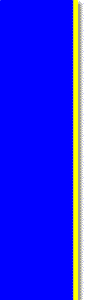 Limits on Parent Bodies
A parent body that imposes a trusteeship 	may not engage in specified acts involving 	the funds and delegate votes from a trusteed 	union.  The parent body may not:

  transfer funds to the parent except for 	normal payments like per capita tax

  count votes of delegates from a local in 	trusteeship at a convention or election of 	officers unless the local’s members 	elected the delegates by secret ballot
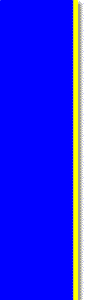 Title IV – Officer Elections
Title IV of the LMRDA: 	

  Sets minimum requirements for officer 	elections that a labor union must follow 	including the maximum amount of time 	between elections 

  Requires that union constitution and bylaws 	be followed

 Establishes members’ rights to be a candidate 	for office and vote in elections, subject to 	reasonable rules uniformly imposed
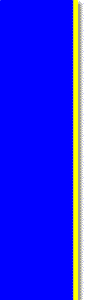 Title IV – Officer Elections (cont’d)
Establishes a candidate’s right to have the 	union distribute his or her campaign 	literature and to have election observers 

  Requires a 15-day mail notice of election be 	sent to the membership

  Requires that members vote a secret ballot
 
 	Prohibits the use of union or employer funds 	to support a candidate
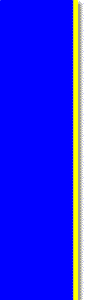 Who must be elected?
Officers named in union constitution

  Members of union executive board or similar 	governing body

  All who have policymaking or executive 	authority regardless of title
 
 	Convention delegates who elect officers of 	an international or national union or 	intermediate body
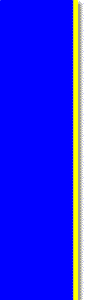 Frequency of Elections
Locals – at least every 3 years
 
 	Intermediate bodies – at least every 4 years

  National or International unions – at least 	every 5 years

A union may hold elections more frequently than required by the LMRDA.
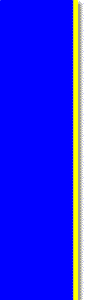 Who may run for office?
Any member in good standing who meets 	reasonable qualifications in the union 	constitution and bylaws that are uniformly 	applied

  Persons not barred from holding union office 	under Section 504 of the LMRDA
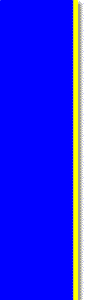 Filing a complaint with OLMS
A member must follow appeal procedures in 	the union constitution and bylaws before 	filing a complaint with OLMS.

   A member may file with OLMS within 1 month 	after receiving 	a final decision or after 	waiting 3 calendar months without receiving 	a final decision.

  Secretary of Labor files suit in Federal District 	Court to set aside an invalid election and 	requests a new election to be held under 	OLMS supervision.
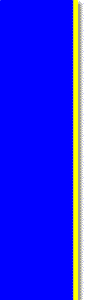 Title V – Safeguards for Labor Organizations
Officers have a duty to manage the funds 	and property of the union solely for the 	benefit of the union in accordance with its 	constitution and bylaws.  Sec 501(a)

  A union officer or employee who embezzles 	or otherwise misappropriates union funds or 	other assets commits a Federal crime 	punishable by a fine and/or imprisonment.  	Sec 501(c)
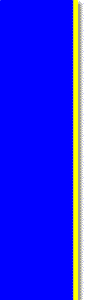 Title V – Safeguards for Labor Organizations
Officials who handle union funds or property 	must be bonded against losses.  Sec 502

 	A union may not have outstanding loans to 	any one officer or employee that in total 	exceed $2,000.  Sec 503

  Persons convicted of certain crimes may not 	hold union office or employment or serve in 	other capacities described in section 504 of 	the LMRDA for up to 13 years after conviction 	or after the end of imprisonment.  Sec 504
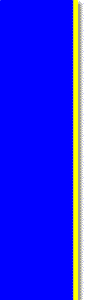 Title VI – Miscellaneous Provisions
Authority is granted to the Secretary of 	Labor in Section 601 to investigate possible 	violations of most provisions of the 	LMRDA and to enter premises, examine 	records and question 	persons in the course 	of the investigation.
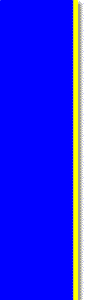 Title VI – Miscellaneous Provisions
LMRDA Section 602 prohibits Extortionate Picketing.

Extortionate Picketing is when picketing occurs on or about an employer’s premises for the purpose of extracting payments, other than wages and benefits, from that employer.

OLMS investigates complaints under Sec 602
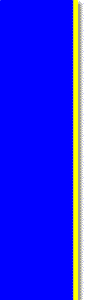 Title VI – Miscellaneous Provisions
A union or any of its officials may not fine, 	suspend, expel, or otherwise discipline a 	member for exercise of rights under the 	LMRDA.  Sec 609

  This section of the Act is enforced by private 	suit.
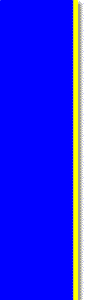 Title VI – Miscellaneous Provisions
Under the provisions of Section 610 no one may use or threaten to use force or violence to interfere with a union member in the exercise of his or her LMRDA rights.

Section 610 prohibits “any person” from depriving a union member of his or her LMRDA rights.

OLMS investigates allegations of violations of Section 610.
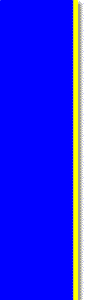 Contact OLMS
Online at:
http://www.olms.dol.gov 

The Department of Labor Call Center at: 1-866-4-USA-DOL

 You may also send questions via e-mail to
  olms-public@dol.gov.